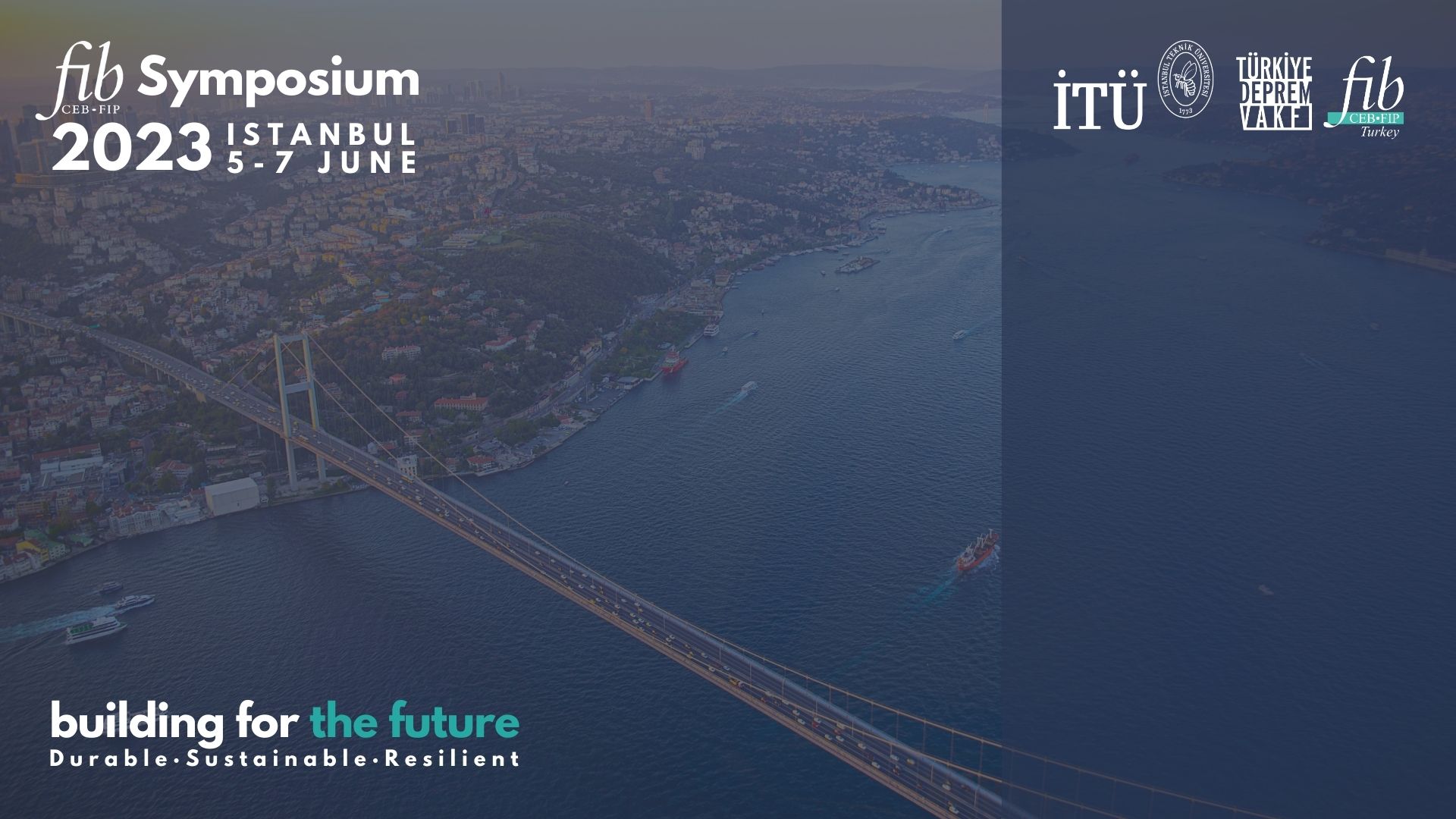 Paper Title Paper Title Paper Title Paper Title Paper Title
Prof. Dr. Name Surname
Dr. Name Surname
Dr. Name Surname
Presenter: Prof. Dr. Name Surname
University / Country
Institution Logo
05.06.2023
Title Title Title
1
fib Symposium 2023 – Istanbul
Title Title
…
…
…











…
…
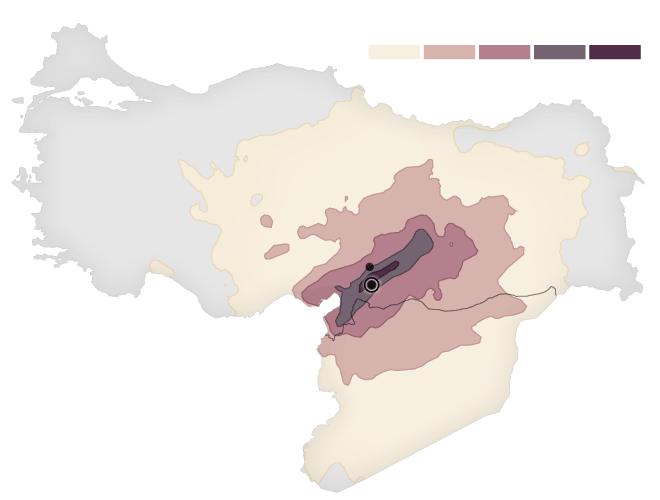 FIGURE
Title Title Title Title Title Title Title Title
1
Prof. Dr. Name Surname , Dr. Name Surname, Dr. Name Surname